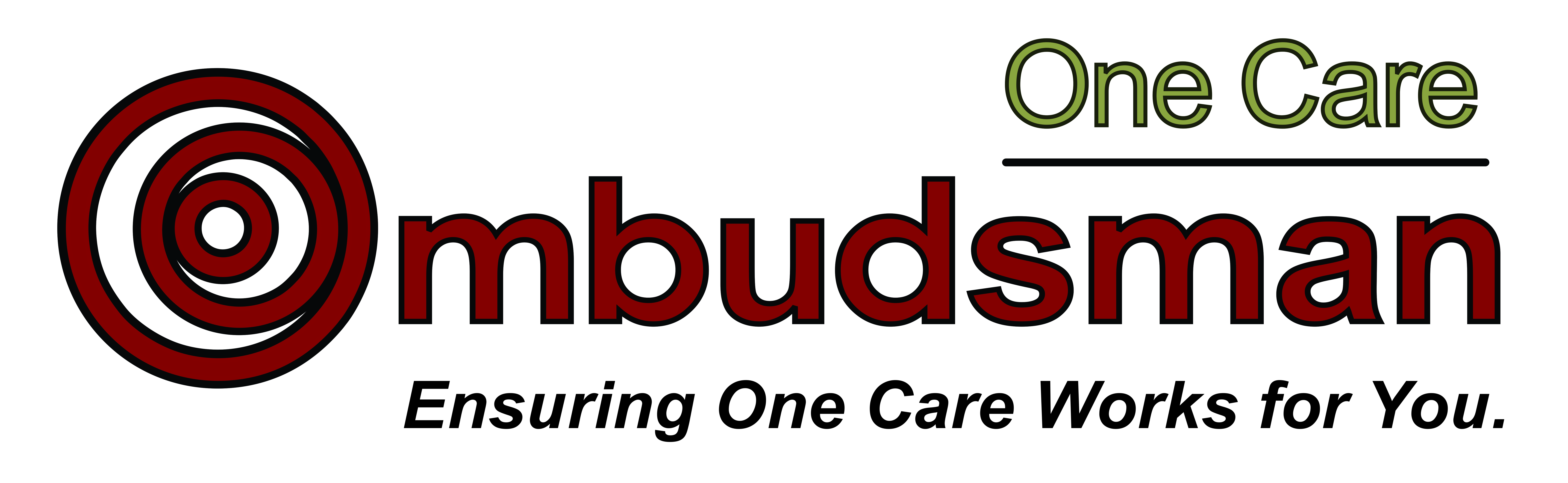 Implementation Council Presentation
6-17-16
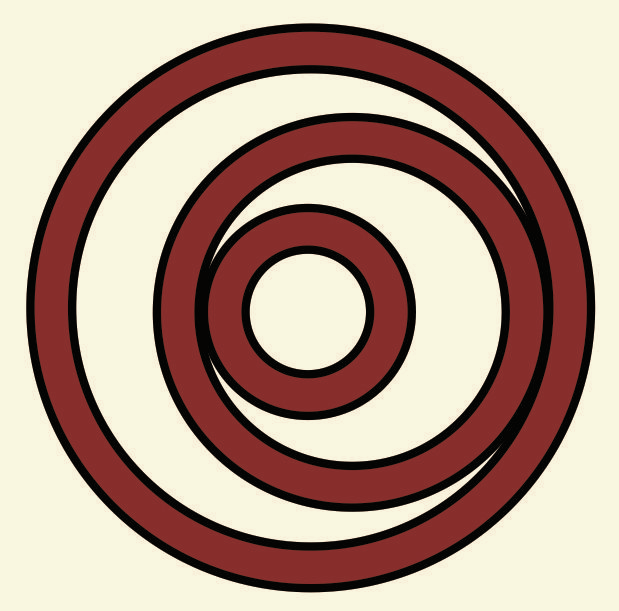 OCO value:One Care members
The OCO made me feel empowered.
~ Member, One Care plan

OCO staff helped me have a voice and encouraged me in my abilities to assess my options and choose my outcomes.
~ Member, One Care plan
[Speaker Notes: Mission: The One Care Ombudsman (OCO) Office is an independent office which helps individuals, including their significant others and representatives, address concerns or conflicts that may interfere with their enrollment in One Care or their access to One Care health benefits and services]
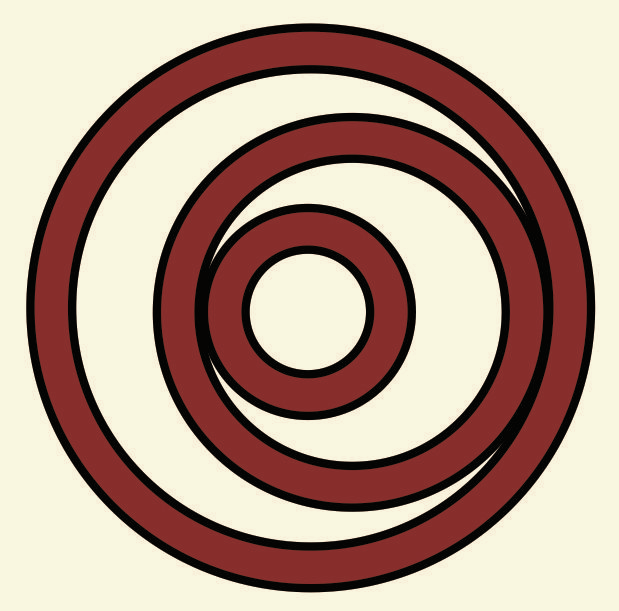 OCO value: 
One Care plans
Our work together is collaborative.
~ Tufts Health Unify

It is the more complex issues that the OCO and the Plan work together to resolve and to build under-standing and increase member awareness/education.
Through our partnership with the OCO  we were able to reach a few of our unreachable members to complete ‘Welcome call’ and connect members with the care team.    
~ Commonwealth Care Alliance
One Care Beneficiaries Served
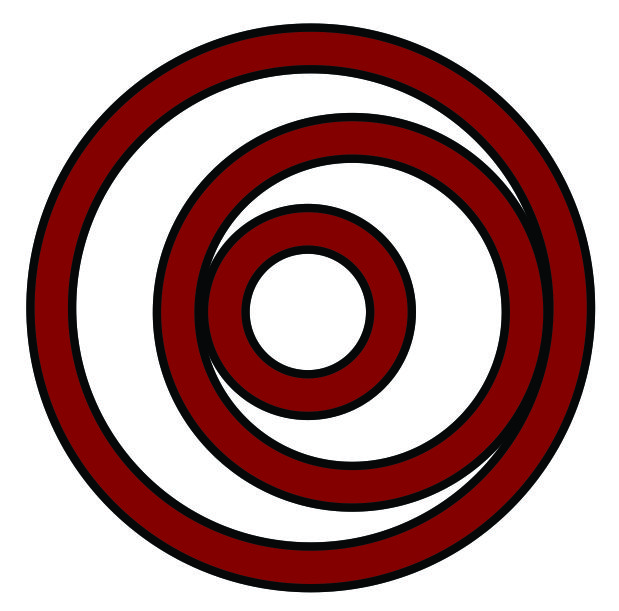 (4/14-12/15)
Note:   The total exceeds the combined number of inquiries and complaints by 5 as
             a single contact may ask one or more questions as well as have one or more     
             complaints.
Principal Inquiry Themes
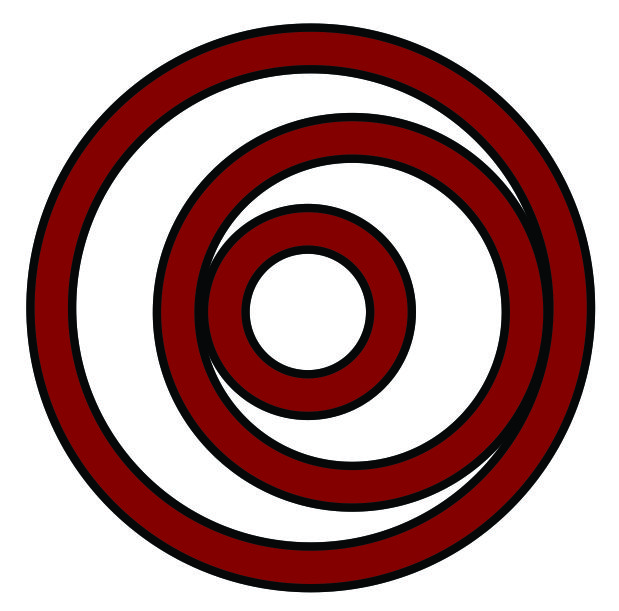 (4/14-12/15)
Note: A single contact may present multiple inquiries
Principal Complaint Themes
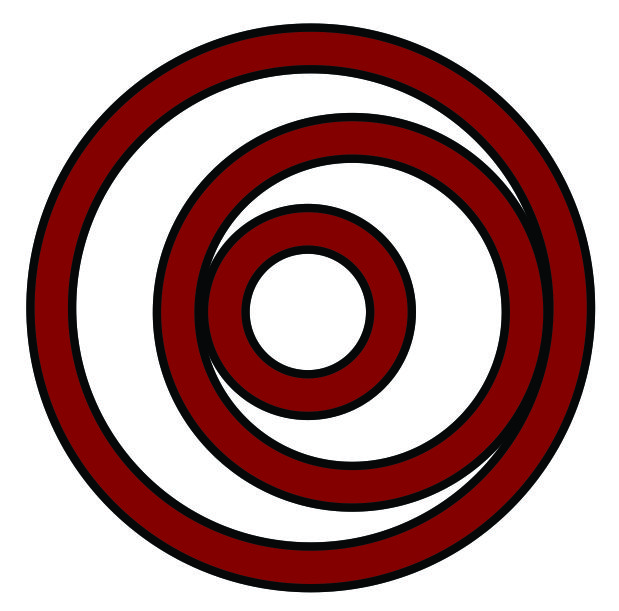 (4/14-12/15)
Note: A single contact may present multiple complaints